Pedigrees
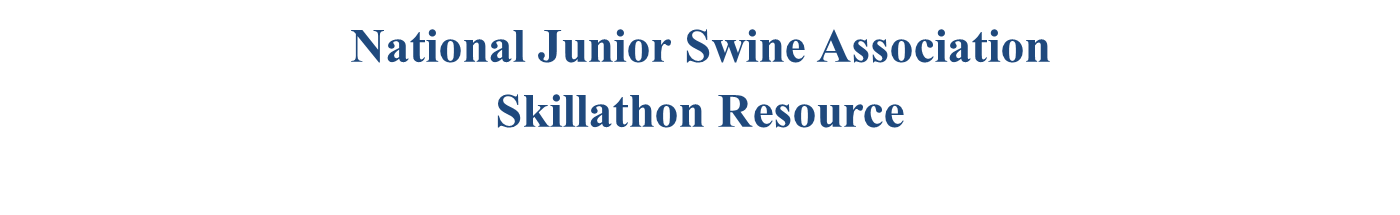 Learning Objectives
Understand the purpose for registering purebred swine
Locate and explain various items on a pedigree
Develop an understanding of EPDs and how they are utilized
Why Do We Register Litters?
We register swine in order to identify a pig as a purebred.  
To be registered, both the sire and dam of the pig have also been registered in the same respective breed. 
Registration helps track the genetic makeup of your pig and can assist with marketing your animals for show and sale.
Once your animal is properly registered, you will be mailed a registration paper, also called a pedigree. 
A pedigree contains useful information and should be able to be read and understood by the owner of the pig.
Do We Register Crossbreds?
Crossbreds do NOT get registered and therefore do NOT receive a pedigree.  
A crossbred can be a result of two other crossbreds, one crossbred and one purebred, or two purebreds of different breeds.  
For this purpose, crossbred gilts are shown by weight because there is no official document to verify their birth date.
How Do We Read a Pedigree?
The following slides contain an example of a pedigree. 
Please look at this pedigree and identify the parts that are outlined. 
It is important to know where each item is located and what it represents so you can tell others about your animals. 
Pedigrees are also a fair topic for questions in showmanship.
The upper left corner contains basic information to identify the animal.

Registration Number: This specifically identifies the individual registration number for that pig.  It can be tracked in the registration database.  Each Animal has their own unique Registration Number. In a litter of pigs, all pigs have the same first six numbers, then the last three are different. The last three numbers correspond to each pigs individual ear notch. 

Sex: This area will signify the sex.  It will typically say “gilt” or “boar”.

Ear Notch: The ear notch is the pig’s identification notch from the farm.  See Ear Notching resource for more assistance.

Date Born: The birth date of the animal is shown here.  This is important because it often determines what class the pig will go in or even if it is eligible for the show.
Reading a Pedigree
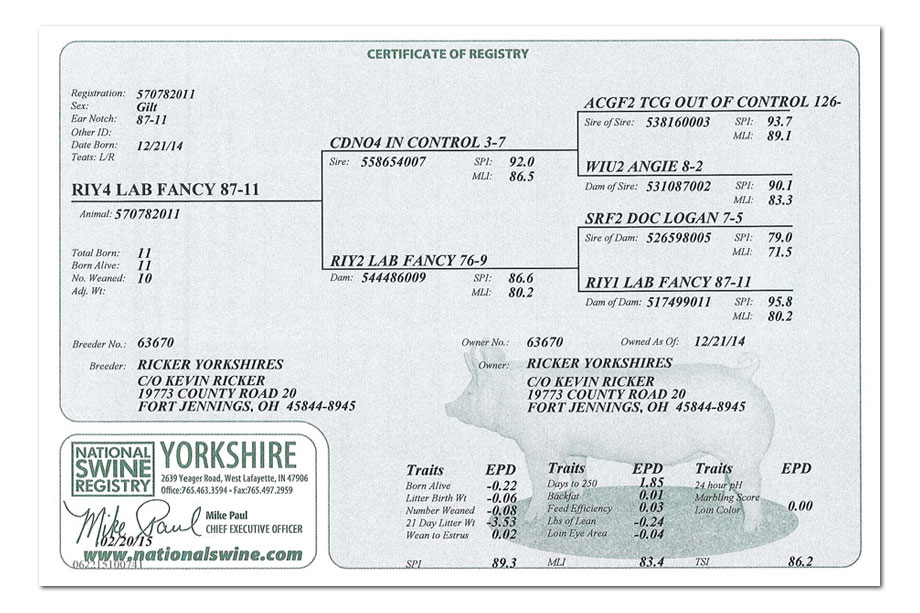 This area outlines details about the litter that the pig was born into.

Total Born: This number signifies the total number of pigs that were born in the litter.

Born Alive: This number identifies how many out of the total number born were born alive. 

No. Weaned: This number signifies the total number that were weaned off of the sow.

All of this information can provide insight into the birthing and mothering capabilities of the sow based on genetics.
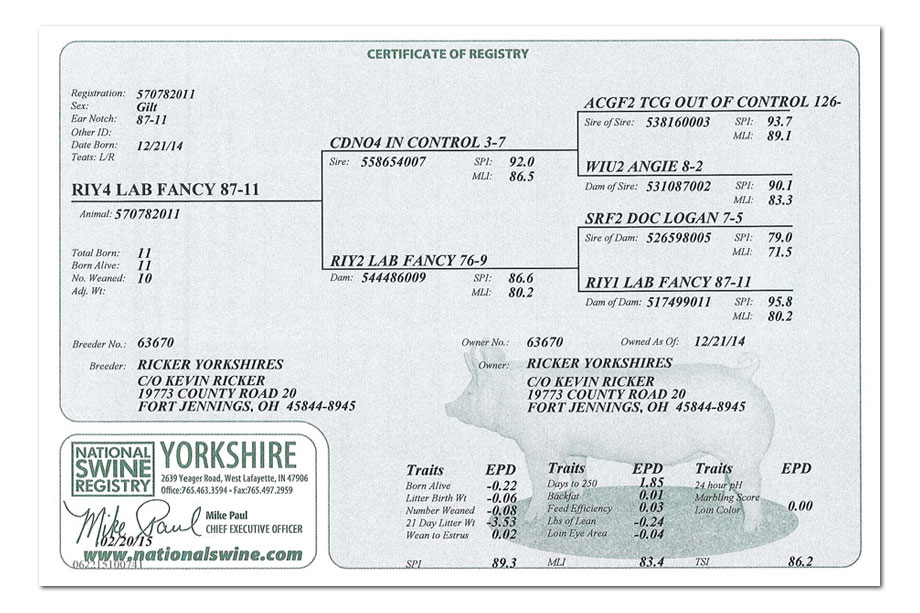 This area in the lower left corner contains the breeder information.  All registered breeders have a Breeder number and a herdmark. 
 
The breeder number is signified on the pedigree. This is a number that is assigned to you by the National Swine Registry.

The breeder is also shown on the pedigree.  The breeder could be an individual, multiple people, or a business/organization.  In cases of businesses and organizations, the main contact is often signified by the use of C/O before their name.  The full mailing address of the breeder is often included.
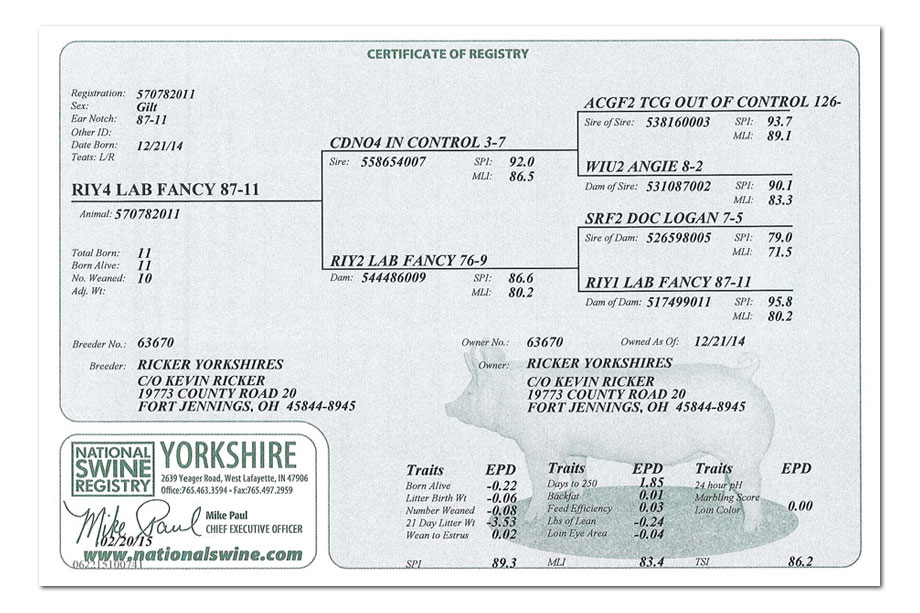 This area of the pedigree outlines the total genetic makeup of the animal.  

On the far left, the individual name and registration number for the pig is identified.

As we move right, we are given information on the sire (the father) and the dam (the mother). The sire’s information is listed on top and the dam’s information is listed on the bottom

Continuing right, both the dam and the sire have information on their parents listed, as sire of sire, dam of sire, sire of dam, and dam of dam.
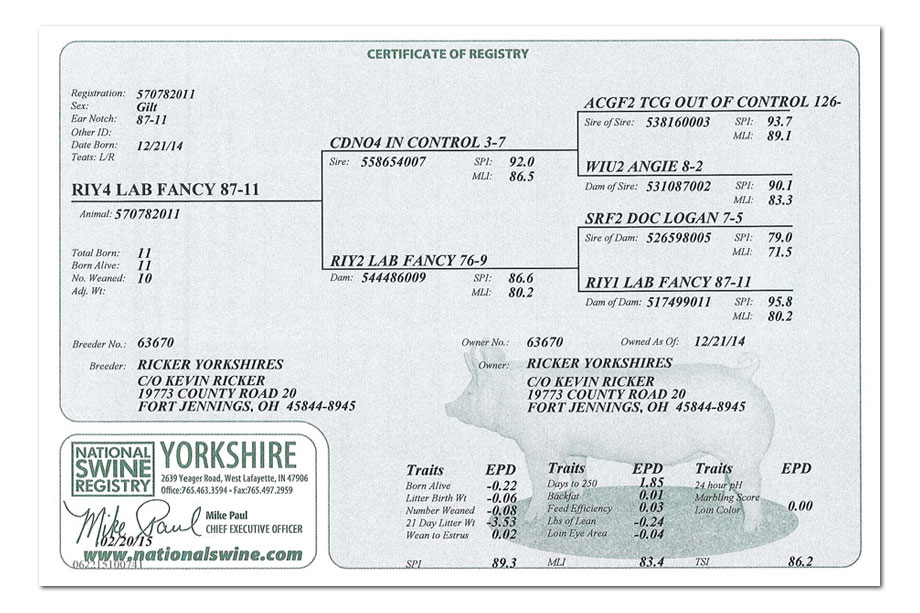 There are also values listed for SPI and MLI for each animal.

SPI: Sow Productivity Index gives an indicator of the sow’s reproductive traits.  This is compared to an average of 100, meaning any number greater than 100 is desirable.

MLI: Maternal Line Index serves as an indicator of the overall economic value of the animal.  Again, this value is in comparison to an average of 100 and numbers above 100 are desirable.
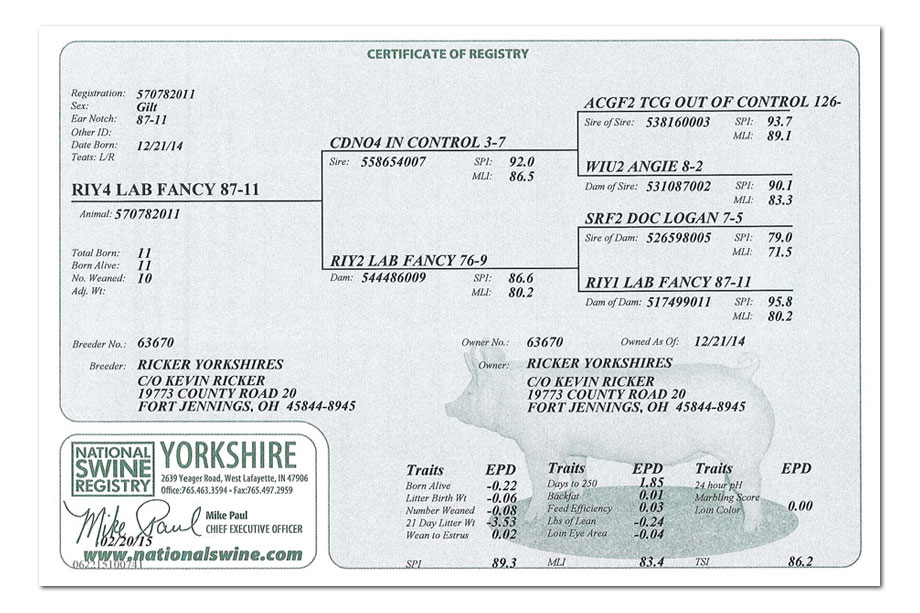 When looking at a pedigree, you can tell the birth year of all the pigs listed on the pedigree.  

For example, look at the letters that are circled.  In “CDNO4”. The 4 identifies that the pig was born in 2014.

If you look at the dam, her letters are “RIY2”. This signifies that she was born in 2012.
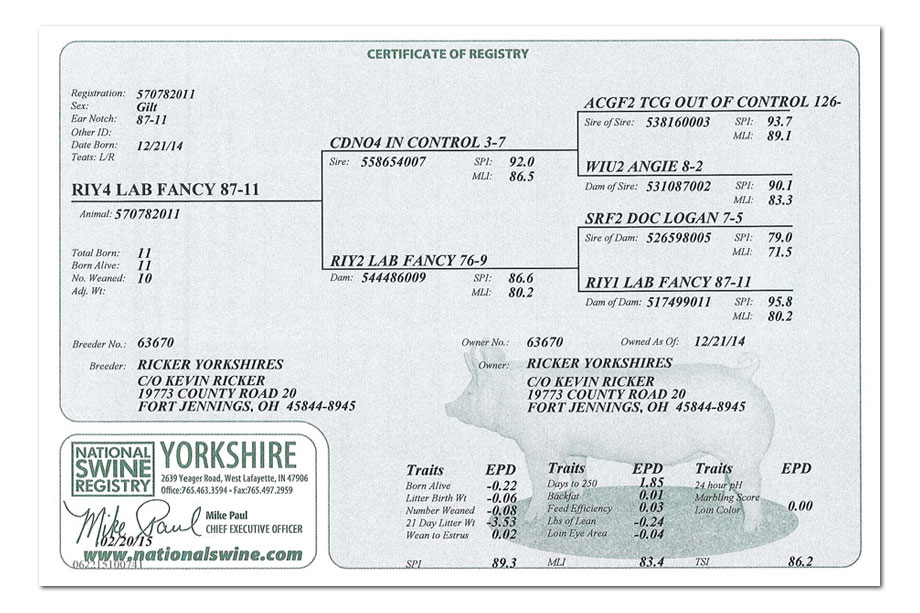 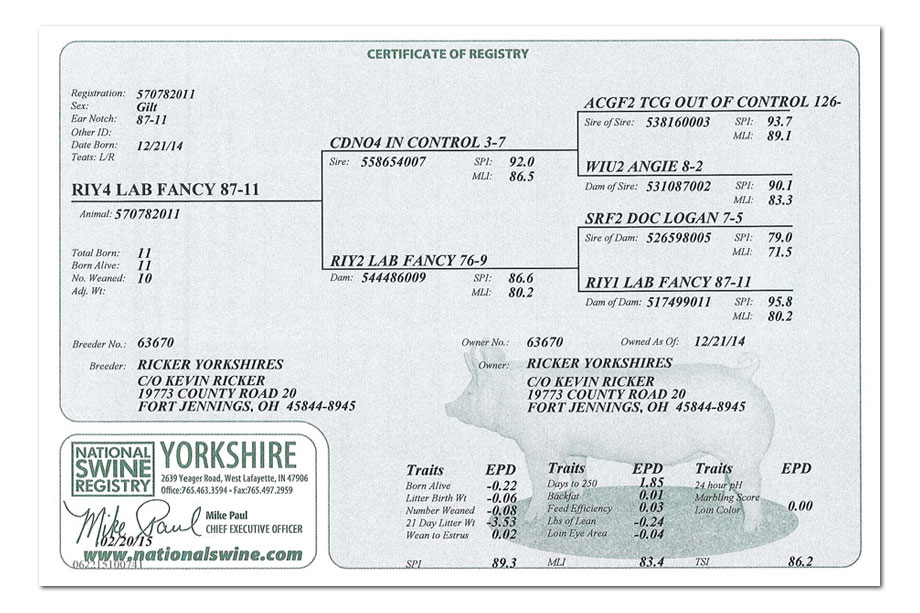 This area in the lower right corner of the pedigree identifies the owner. 

Each owner has an owner number and the owner information is listed such as the organization, main contact, and address.  

The date that the registration was officially transferred is indicated by the date beside “Owned As Of”.  Many shows require you to have the pigs transferred by a certain date, so this date can be crucial to show eligibility.
The area at the lower right bottom of the pedigree identifies traits of the pedigreed animal in addition to the EPD, or Expected Progeny Difference. We will outline some of the EPDS below.

Born Alive indicates number of pigs per litter.  A positive value indicates more pigs per litter.

Number Weaned indicates how many the sow raised to 21 days of age.  Again, positive numbers indicate more weaned.  

Days to 250 indicates how many days it takes for the pigs to reach 250 pounds.  A negative number indicates it reaches 250 faster than the average pig.

Backfat is measured at the 10th rib and can be used to identify how fat or lean an animal will be.  A negative value indicates a leaner animal.
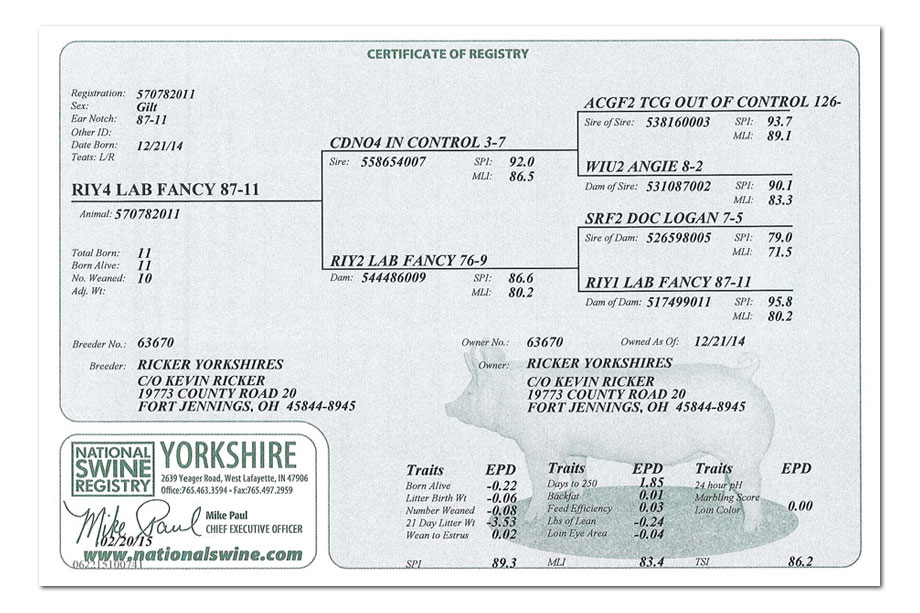 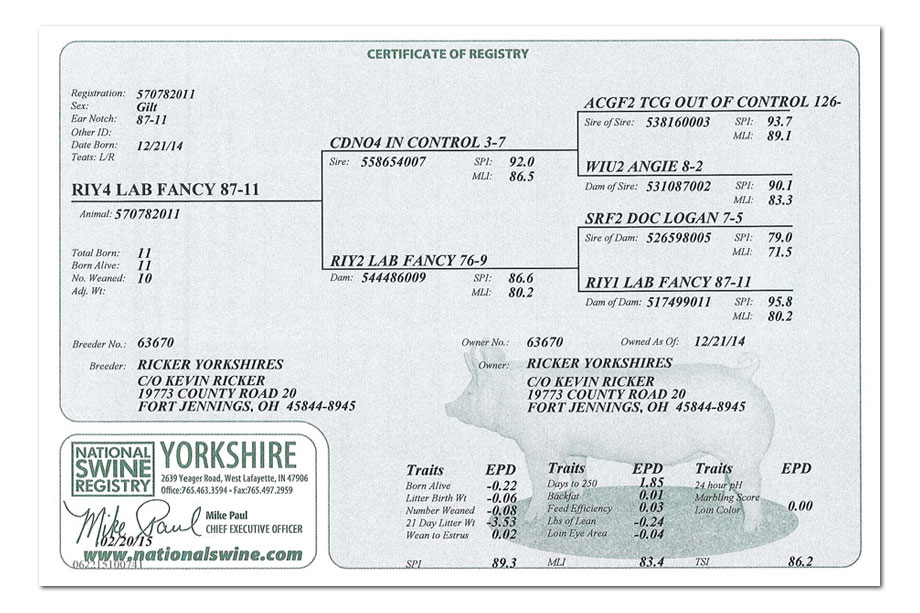 This lower left corner of the pedigree identifies the respective breed association  for the pedigree.  

It contains the breed, address of the registry, and signature of the CEO or complementary position.  

Many have the website listed for any questions or additional needs.
Knowledge Check!
Take the following quiz and see what you have learned about pedigrees!
Start Quiz!
1. The litter of a Yorkshire boar and a Hampshire sow can be registered as a purebred litter.
TRUE
This is a purebred litter.
FALSE
This would be a crossbred litter.
CORRECT!
A Yorkshire and a Hampshire would make a crossbred litter that would be ineligible for purebred registration. 
GREAT JOB!
Next Question!
Try Again!
Remember to look back in the presentation if you have trouble remembering.
Keep up the hard work!
Back to Question!
2. What is the registration number of the dam?
570782011
544486009
517499011
CORRECT!
You correctly identified the dam’s registration number. 
GREAT JOB!
Next Question!
Try Again!
Remember to look back in the presentation if you have trouble remembering.
Keep up the hard work!
Back to Question!
3. What is the date of birth of this pig?
12/21/2014
1/1/2015
2/20/2015
CORRECT!
You correctly identified the birth date as 12/21/2014. 
GREAT JOB!
Next Question!
Try Again!
Remember to look back in the presentation if you have trouble remembering.
Keep up the hard work!
Back to Question!
4. A pig with an SPI of 102.5 is more desirable than one that has an SPI of 96.8.
TRUE
FALSE
CORRECT!
SPI is compared to an average of 100.  Anything above 100 is considered to be positive and more desirable than numbers under 100.
GREAT JOB!
Next Question!
Try Again!
Remember to look back in the presentation if you have trouble remembering.
Keep up the hard work!
Back to Question!
5. Which of the following is NOT true about backfat?
A. It is measured at the 10th rib.
B. It indicates how fat or lean an animal is.
D. A negative value indicates a leaner animal.
C. A positive value indicates a leaner animal.
CORRECT!
A positive value would indicate a more fat animal.

GREAT JOB!
Exit Quiz!
Try Again!
This is true.  Keep reading the choices in regards to backfat.
Keep up the hard work!
Back to Question!
GREAT JOB!
You have successfully completed the “Pedigree” resource.  Continue to work through the various subjects to become more knowledgeable.